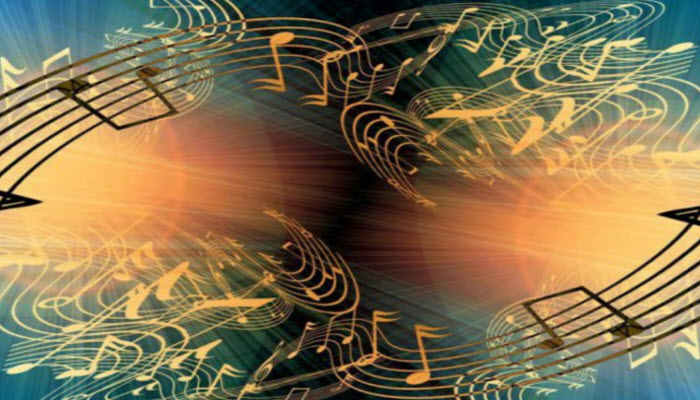 ВСЁ
 О 
ТОНАЛЬНОСТЯХ
Содержание
До – мажор 
Соль – мажор 
Фа – мажор 
Ре – мажор
Тональность
ДО – МАЖОР!
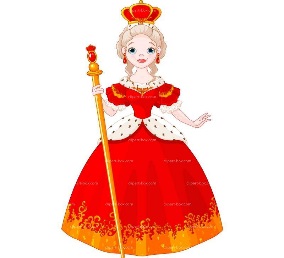 Тоника –
 ДО
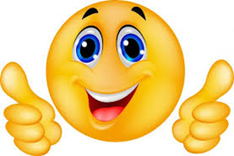 Лад  -
 МАЖОР
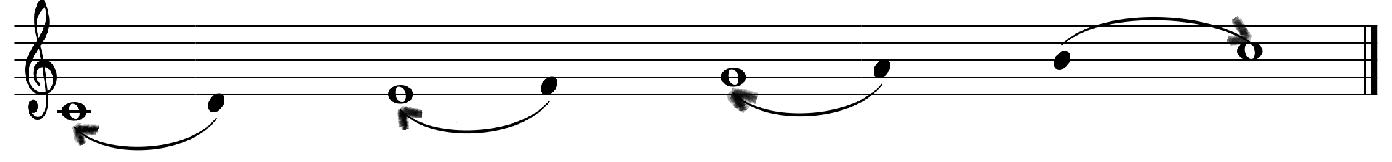 I            II                III            IV               V            VI              VII                I
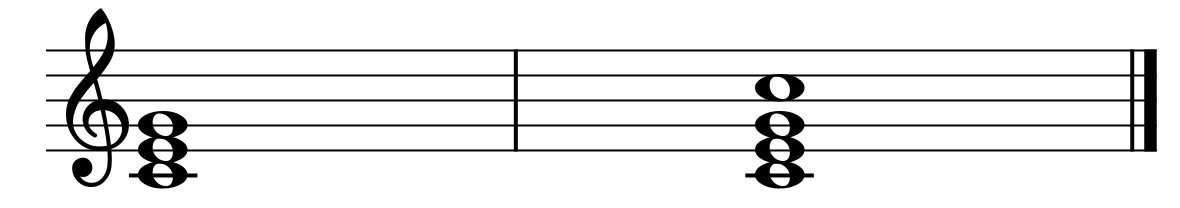 Тоническое трезвучие Т53
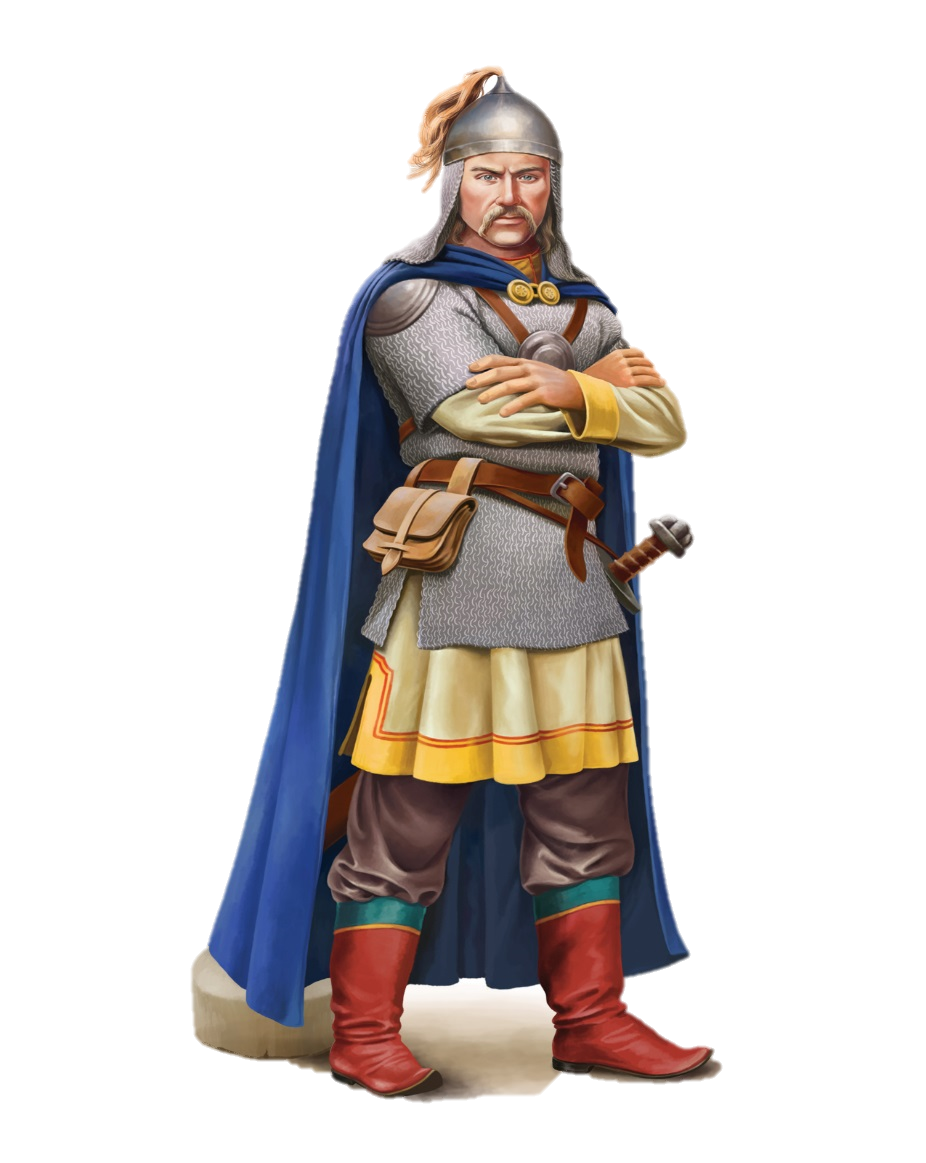 ДО - МАЖОР
Устойчивые ступени
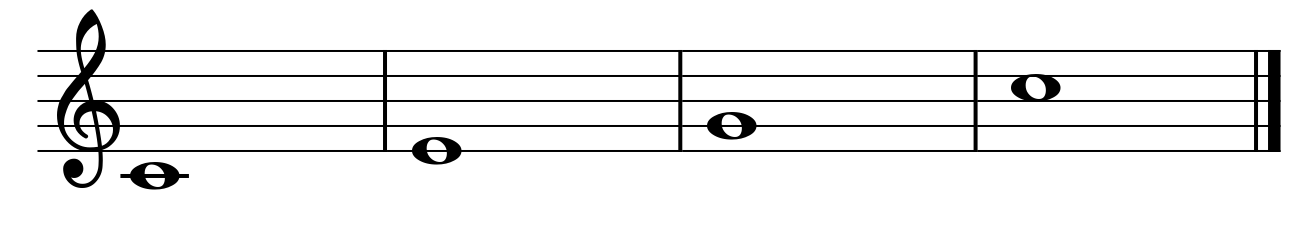 I                         III                        V                            I
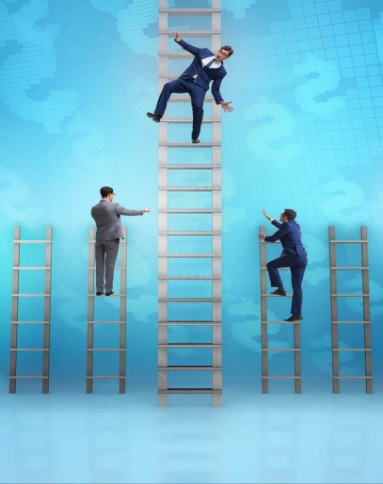 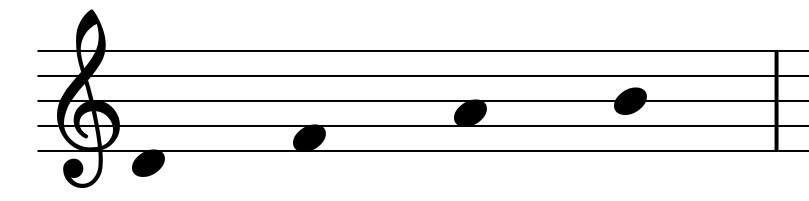 Неустойчивые ступени
II                 IV                 VI              VII
Разрешение (переход) неустойчивых в устойчивые
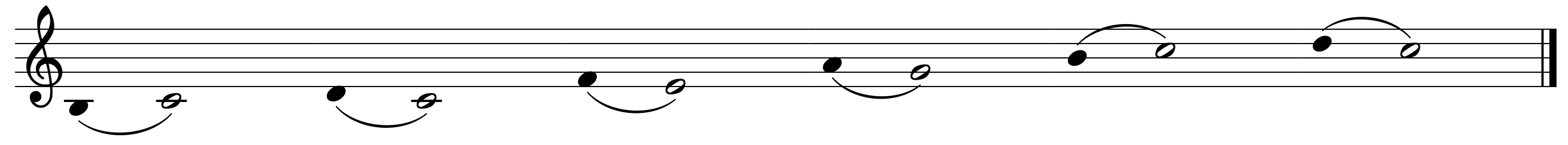 VII→I                         II→I                   IV→III                   VI→V                     VII→I                   II→I
Опевание – вокруг устойчивой ступени две неустойчивые. Они окружают устойчивый звук.
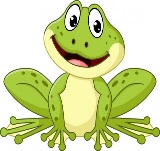 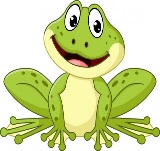 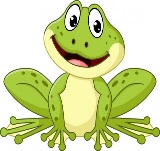 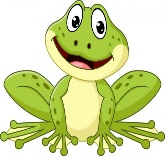 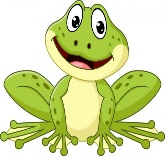 I ступень
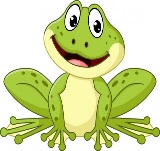 III ступень
V ступень
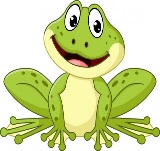 VI
II
IV
VII
II
IV
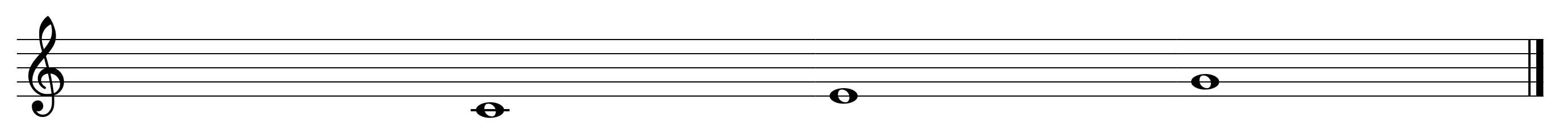 ДО-МАЖОР
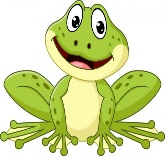 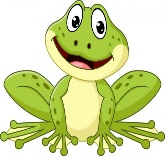 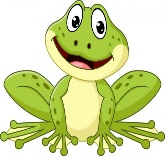 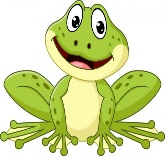 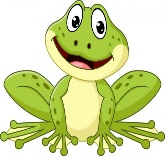 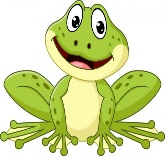 IV
VI
II
IV
V
III
II
I
VII
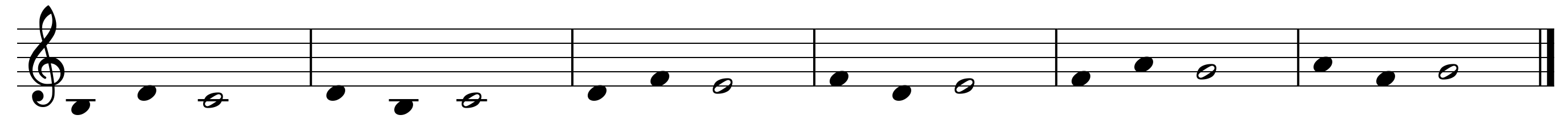 Вокруг пятой ступени!
Вокруг первой ступени!
Вокруг третьей ступени!
До – мажор
Вводные ступени с разрешением
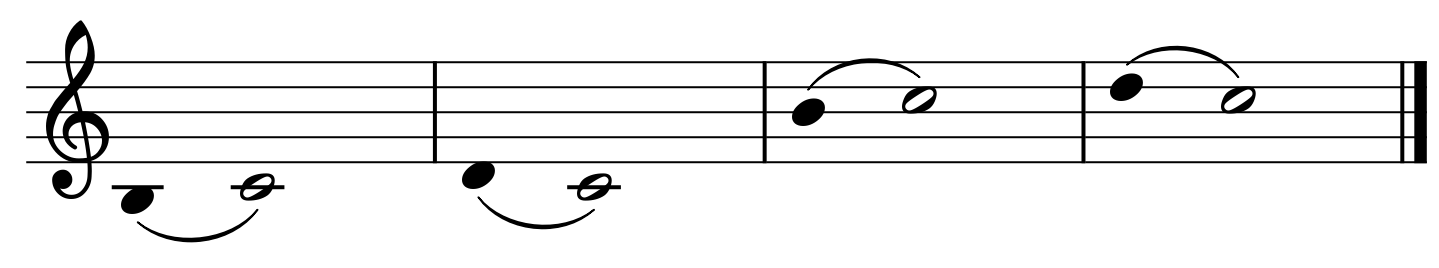 VII→I        II→I        VII→I      II→I
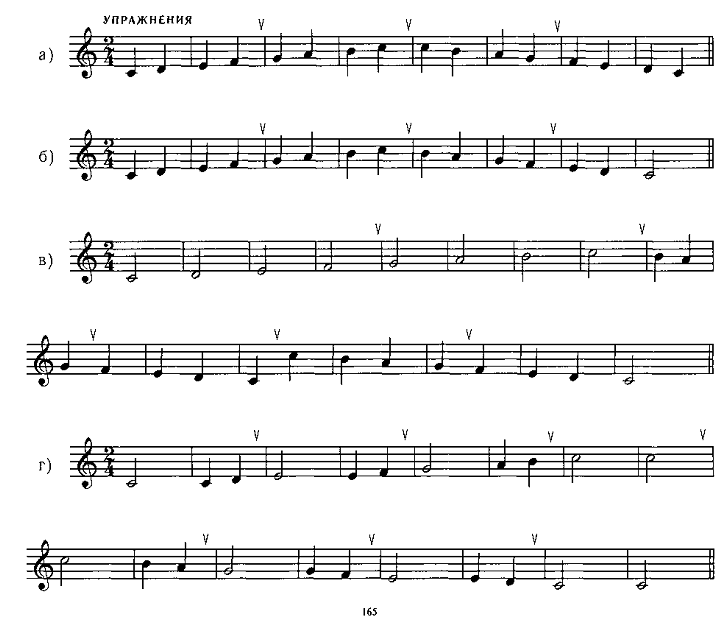 С.8
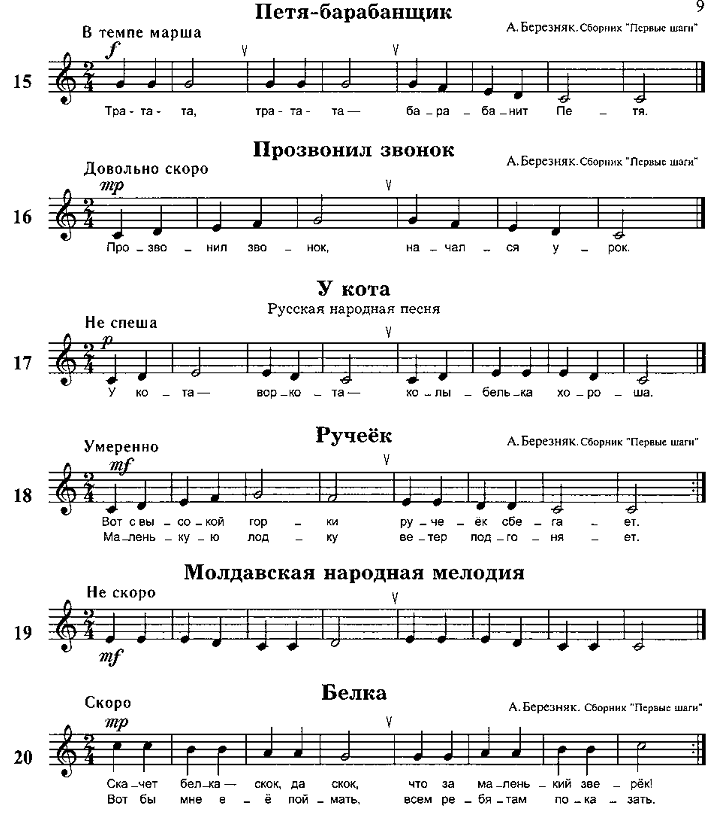 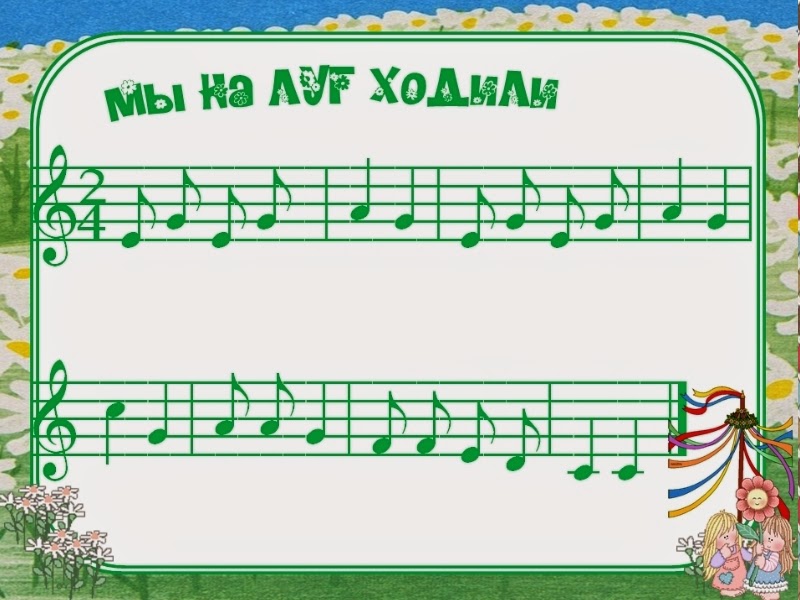 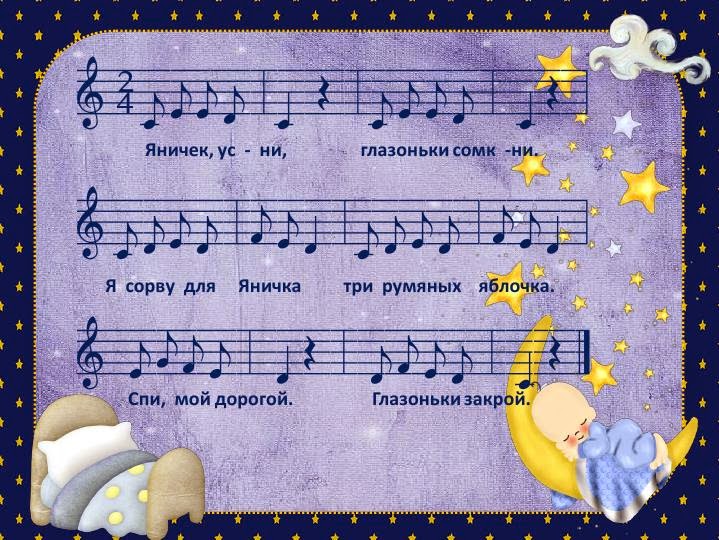 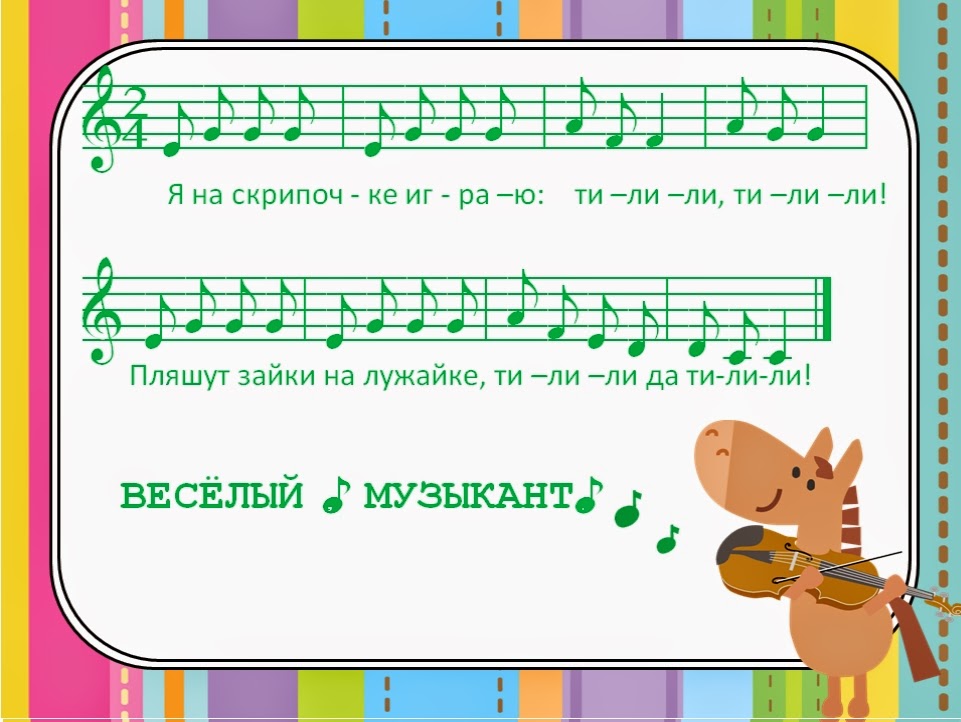 Тональность
СОЛЬ - МАЖОР!
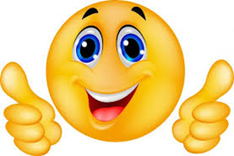 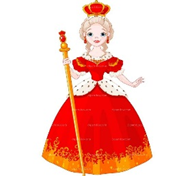 Тоника – Соль
Лад –
 мажор
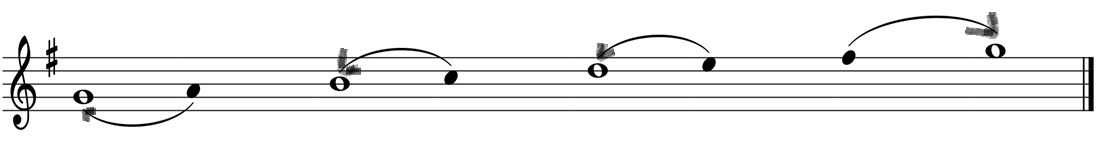 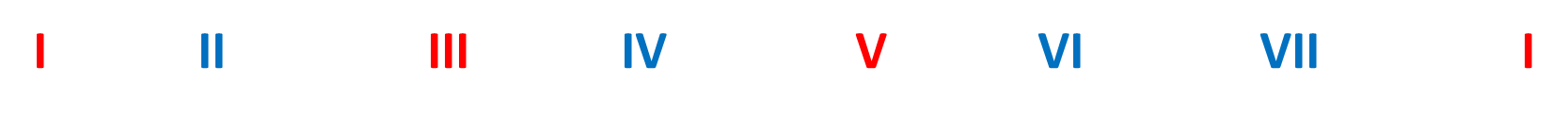 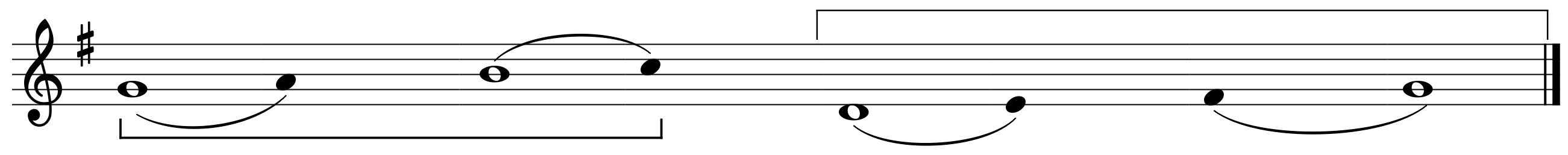 Тетрахорды
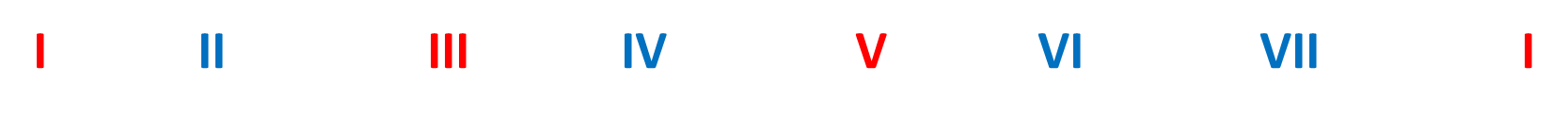 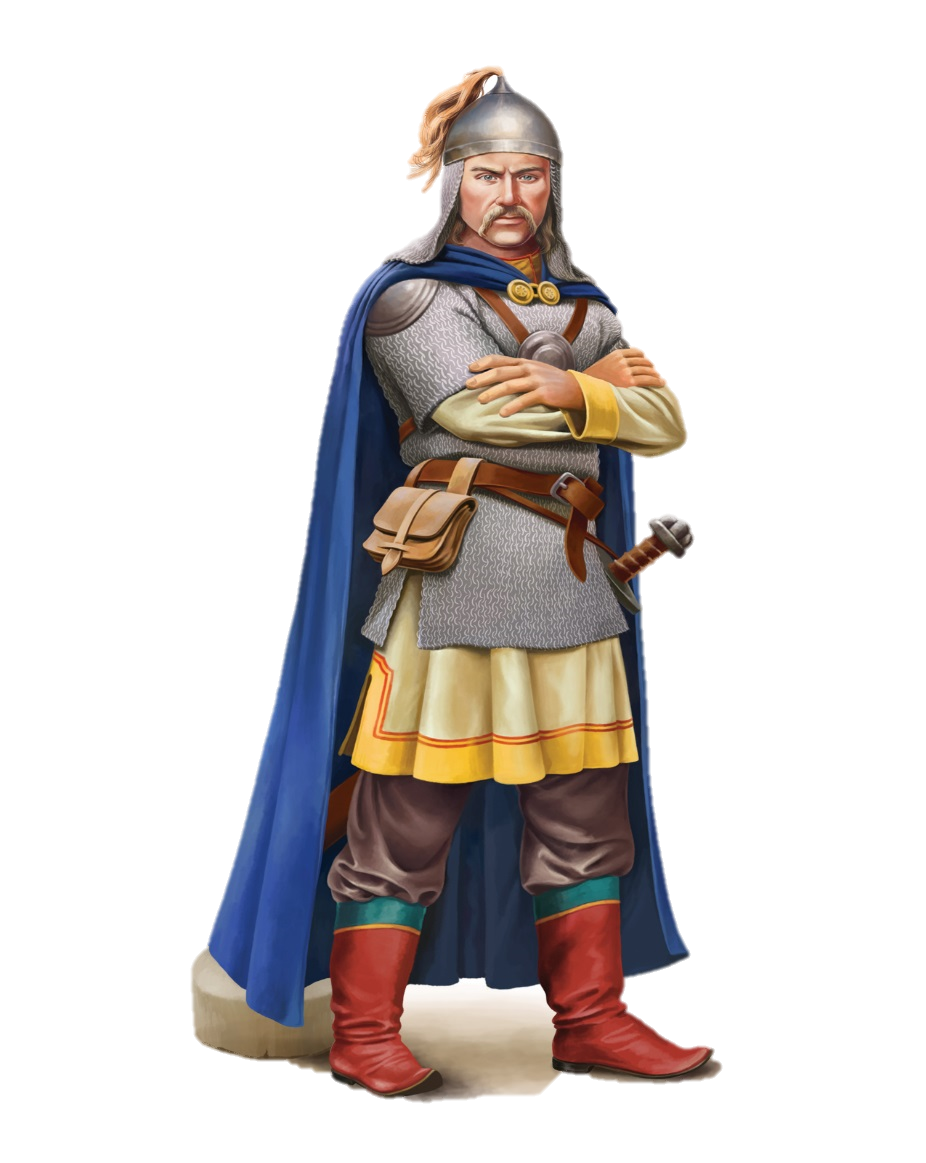 СОЛЬ - МАЖОР
Устойчивые ступени
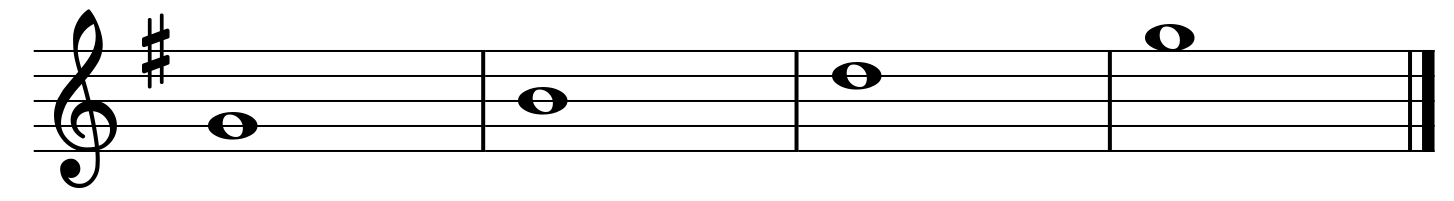 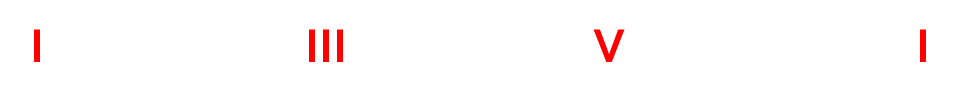 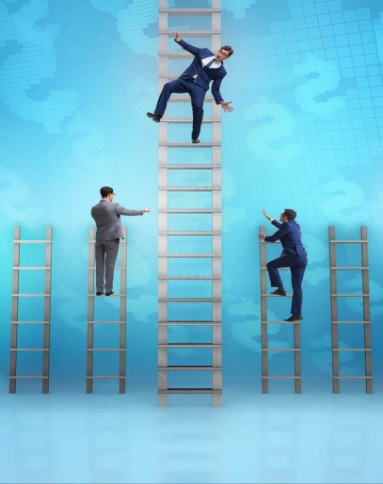 Неустойчивые ступени
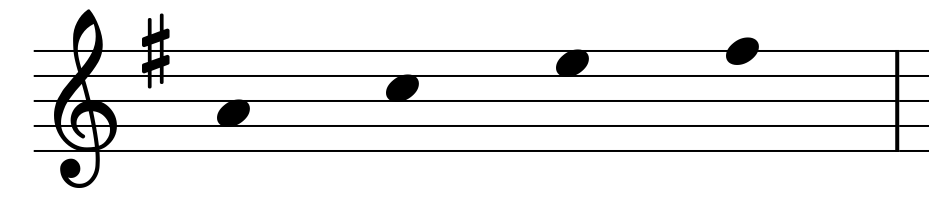 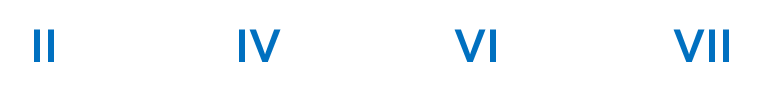 Разрешение (переход) неустойчивых в устойчивые
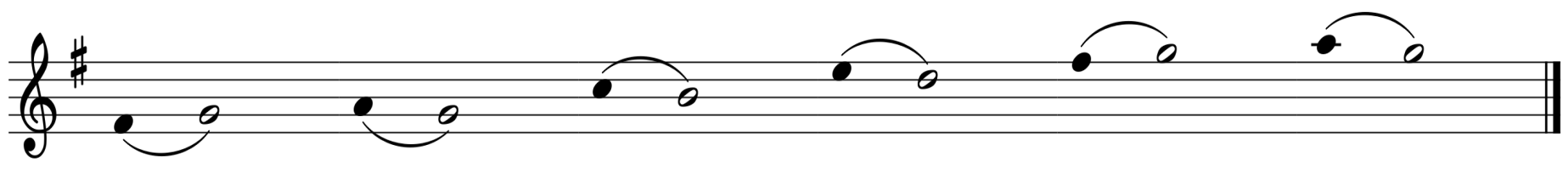 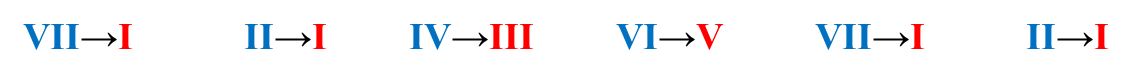 Тоническое трезвучие
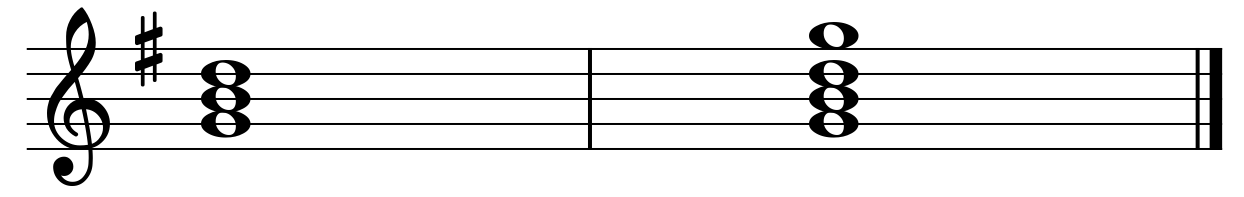 Т53
Т53
Опевание – вокруг устойчивой ступени две неустойчивые. Они окружают устойчивый звук.
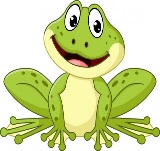 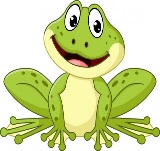 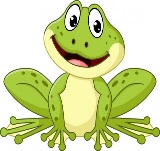 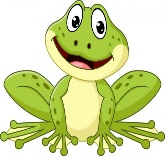 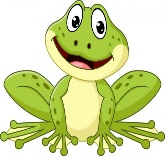 I ступень
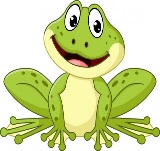 III ступень
V ступень
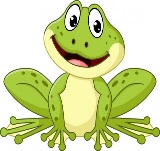 VI
II
IV
VII
II
IV
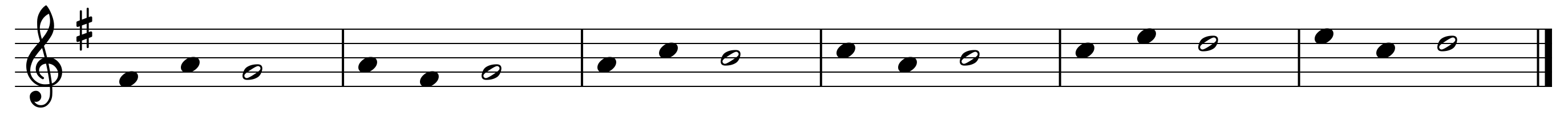 II      I           II           I                IV     III         IV         III                VI    V         VI            V
VII                           VII                II                              II                 IV                            IV
Вокруг пятой ступени!
Вокруг первой ступени!
Вокруг третьей ступени!
Соль – мажор
Вводные ступени с разрешением
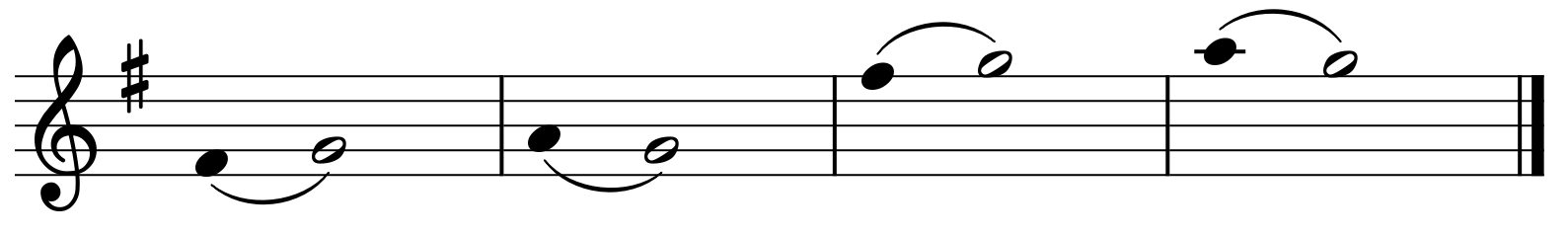 VII→I      II→I        VII→I       II→I
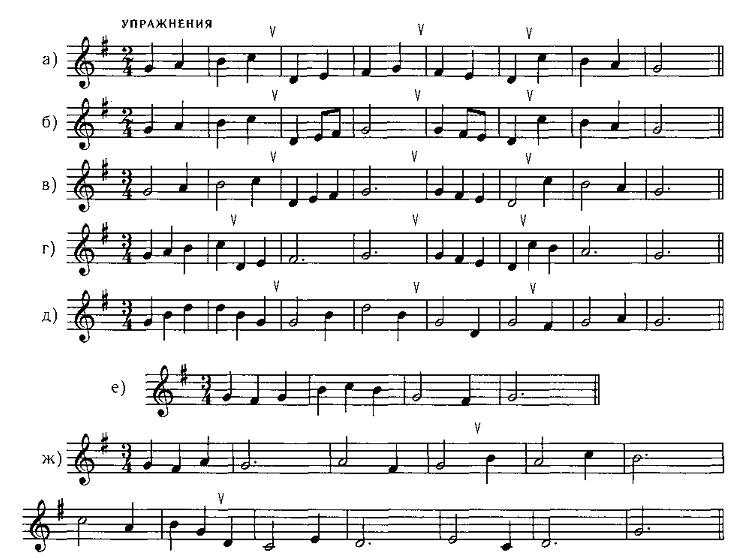 С.23
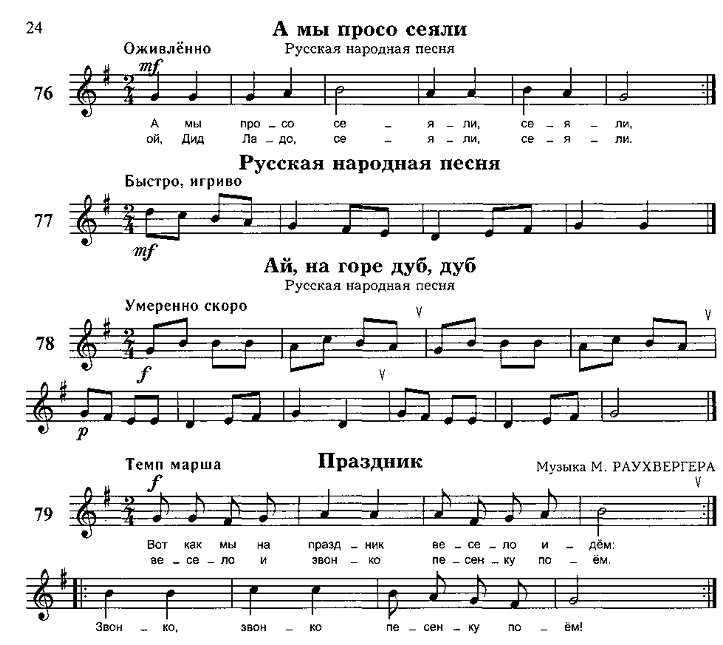 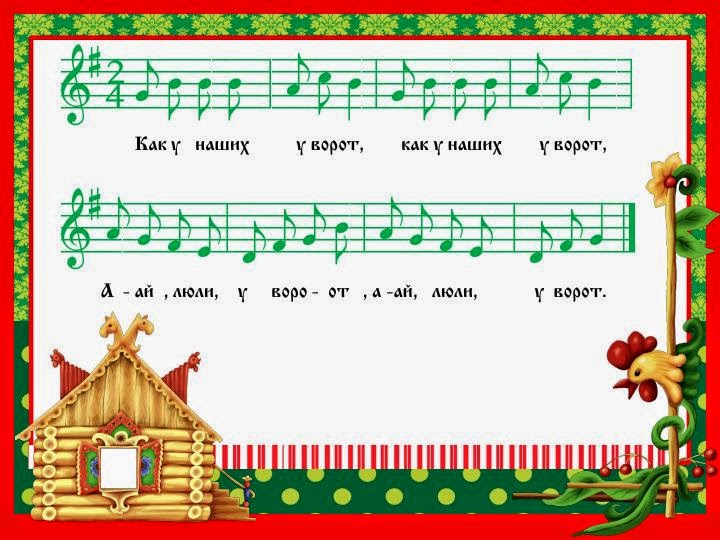 Тональность
ФА – МАЖОР!
Лад – 
мажор
Тоника –
 Фа
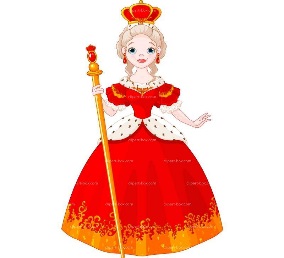 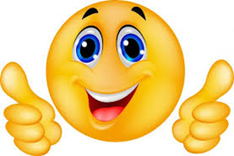 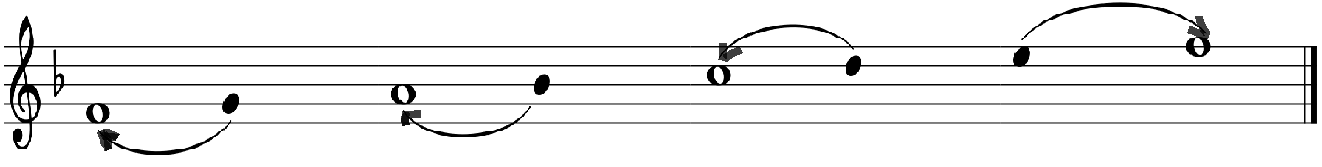 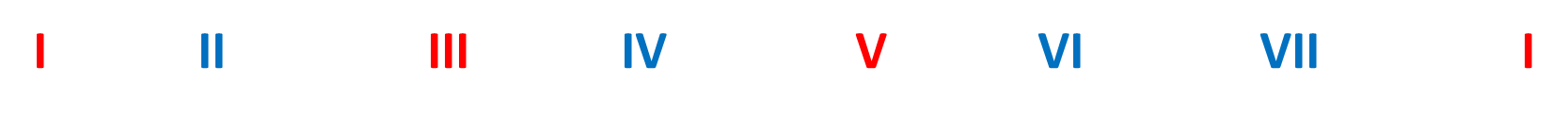 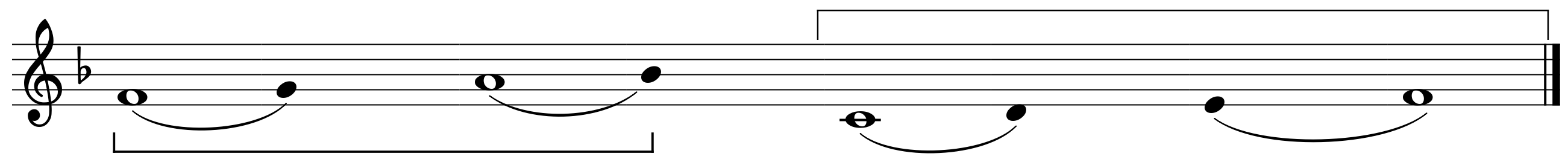 тетрахорды
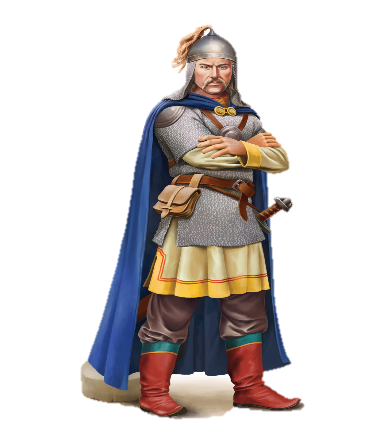 ФА  - МАЖОР
Устойчивые ступени
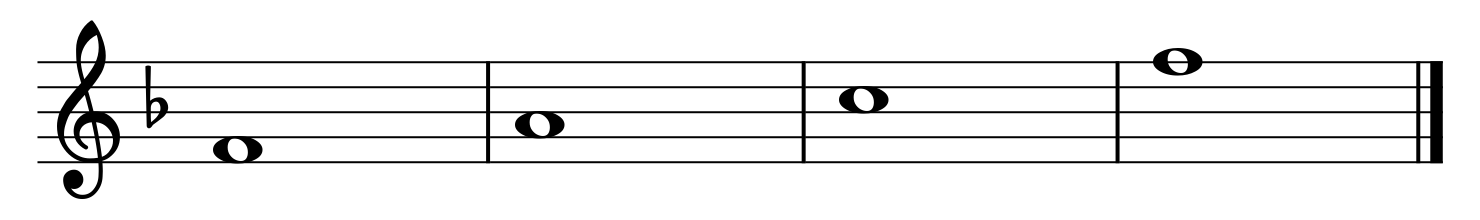 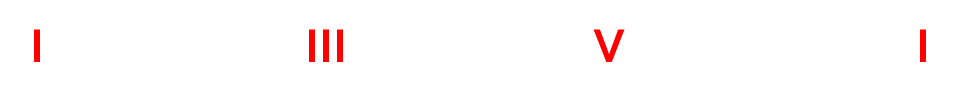 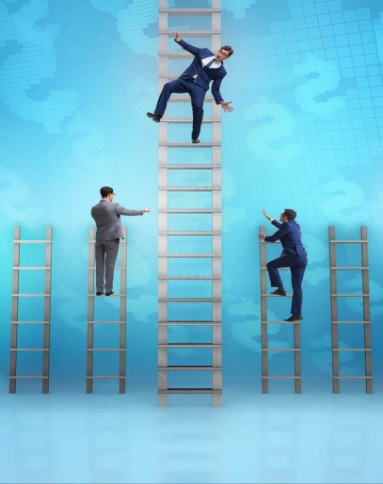 Неустойчивые ступени
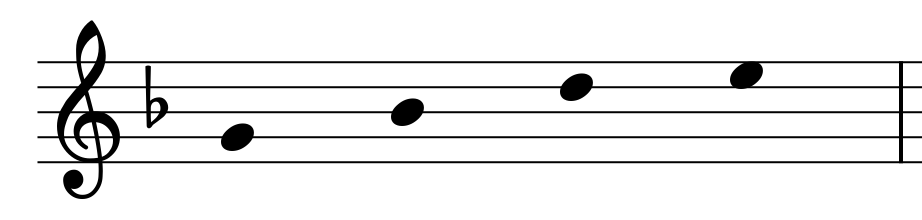 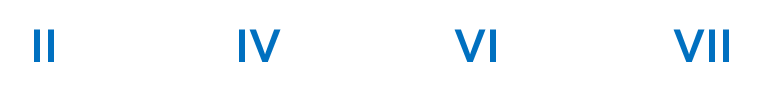 Разрешение (переход) неустойчивых ступеней в устойчивые
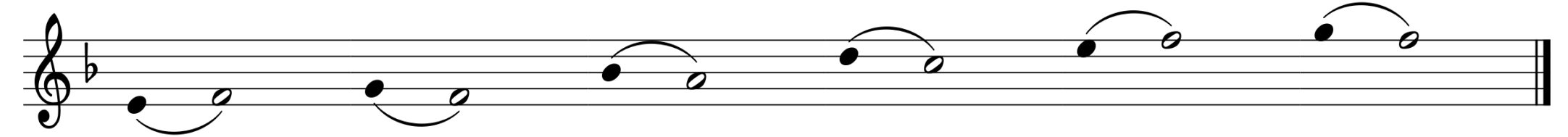 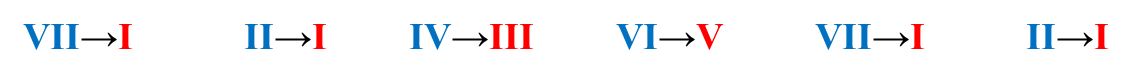 Тоническое трезвучие
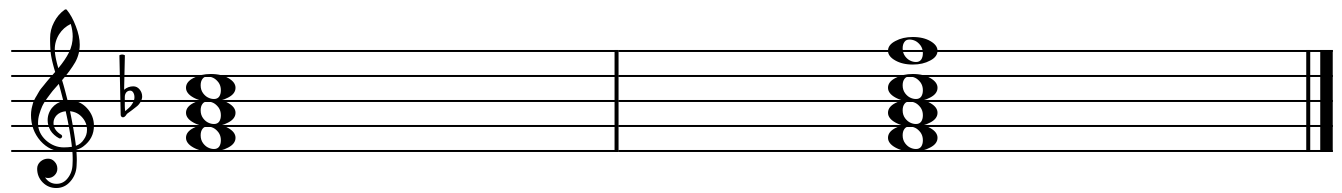 Т53
Т53
Фа – мажор
Вводные ступени с разрешением
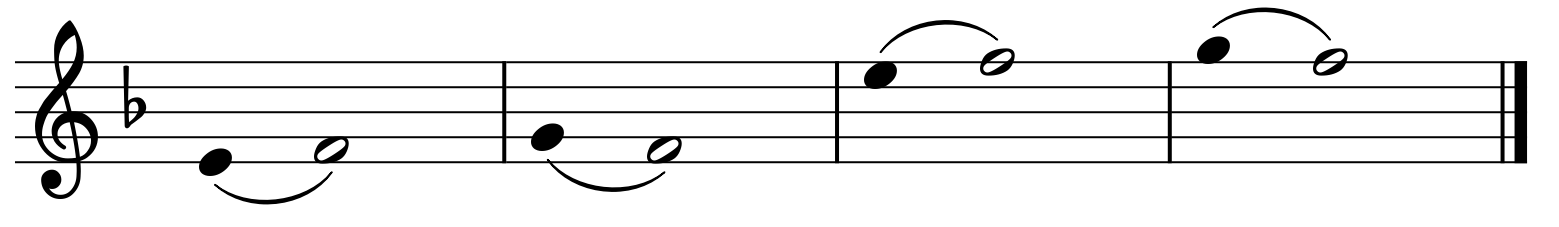 VII→I       II→I         VII→I       II→I
Опевание – вокруг устойчивой ступени две неустойчивые. Они окружают устойчивый звук.
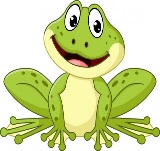 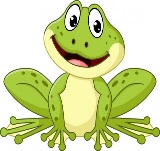 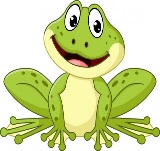 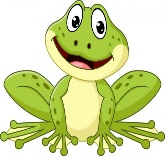 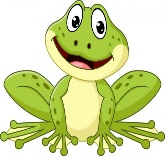 I ступень
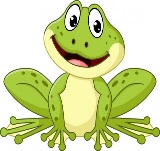 III ступень
V ступень
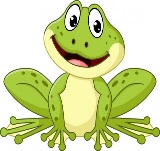 VI
II
IV
VII
II
IV
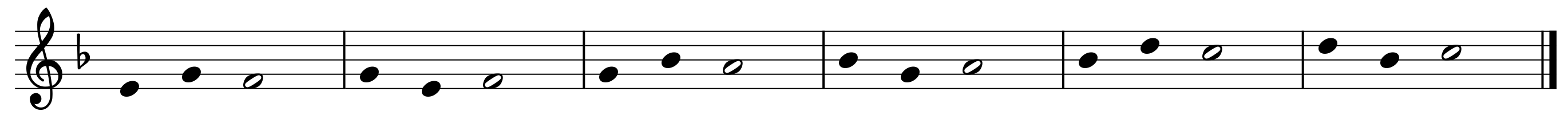 II    I           II            I                 IV     III      IV          III               VI    V        VI               V
VII                           VII               II                             II                  IV                             IV
Вокруг пятой ступени!
Вокруг первой ступени!
Вокруг третьей ступени!
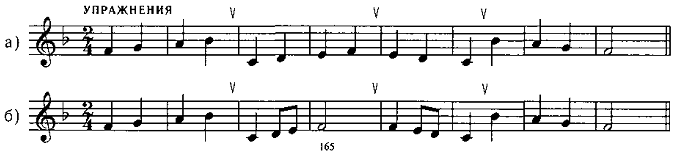 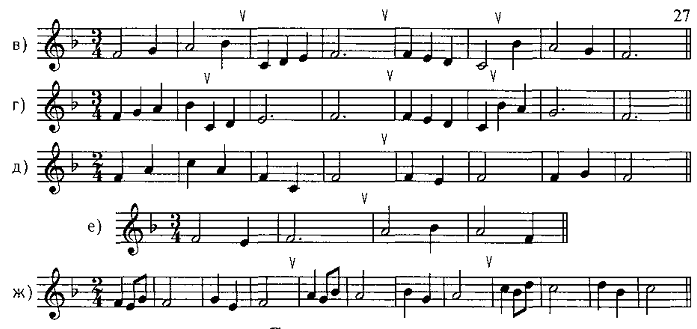 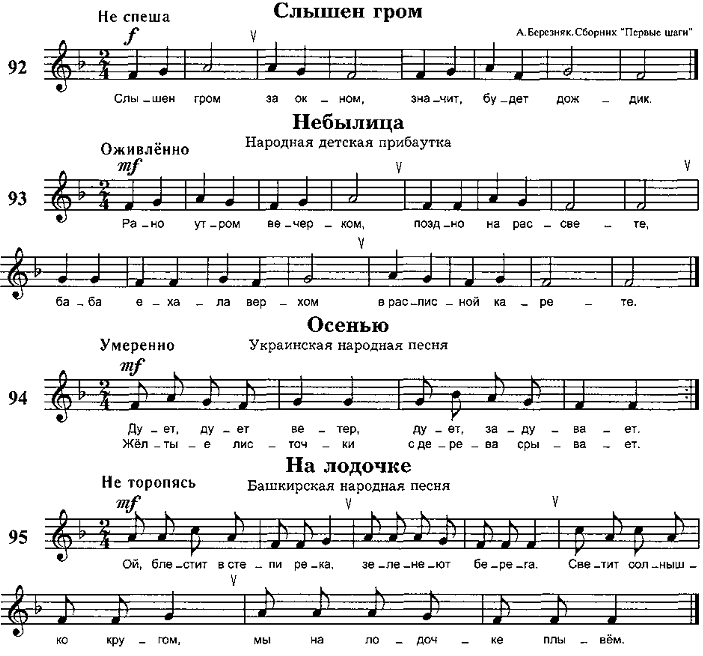 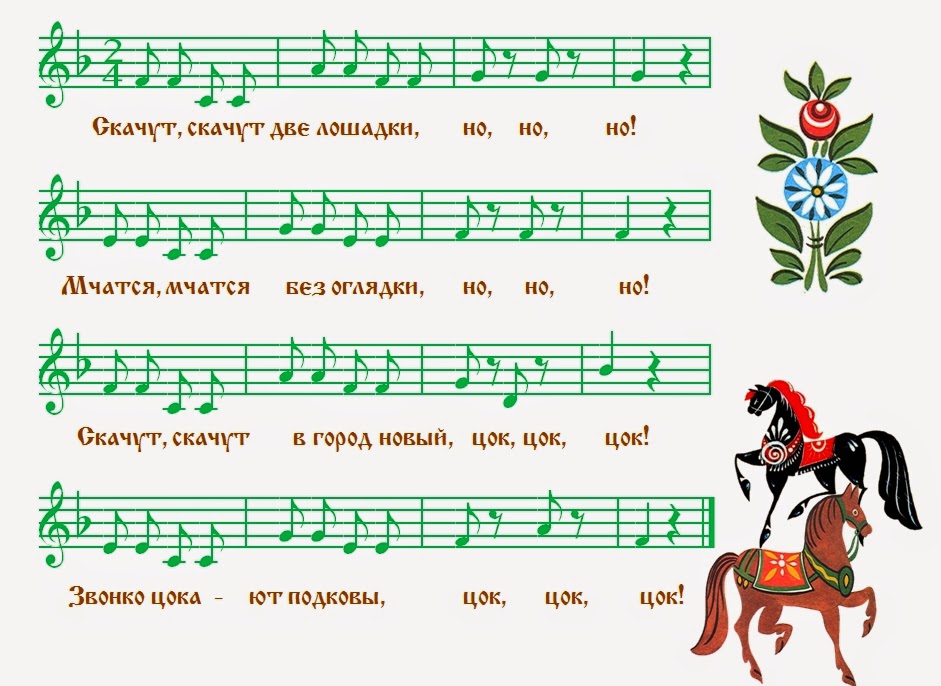 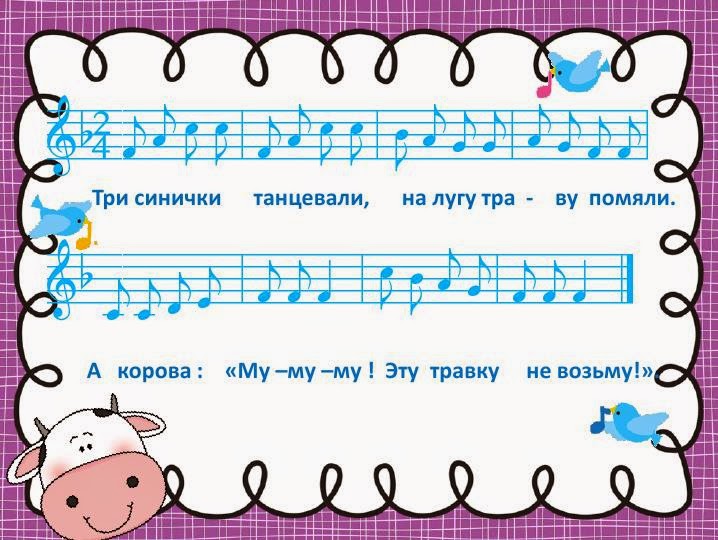 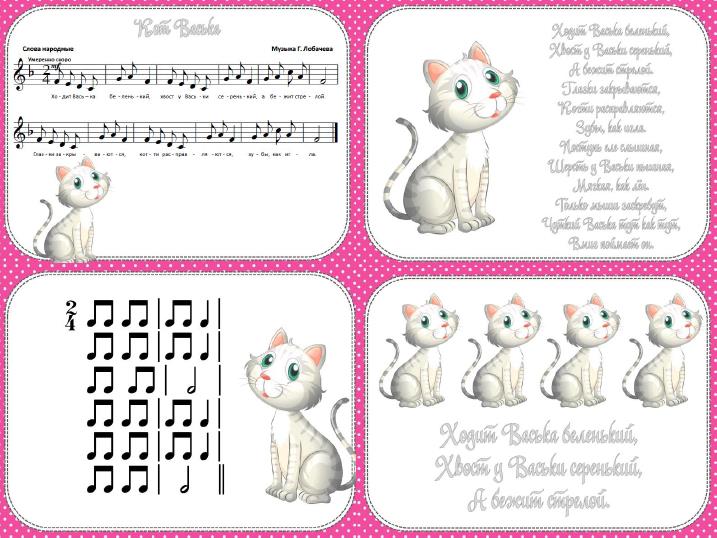 Тональность
РЕ – МАЖОР!
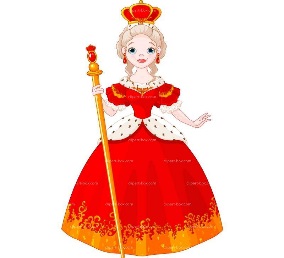 Лад - мажор
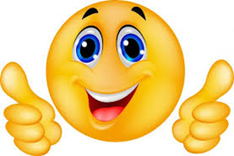 Тоника – 
РЕ
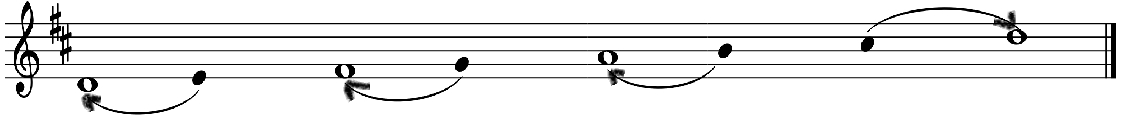 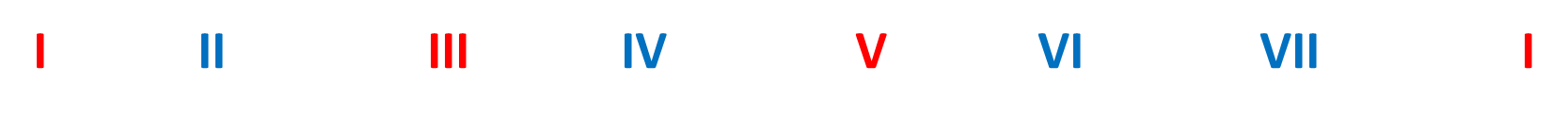 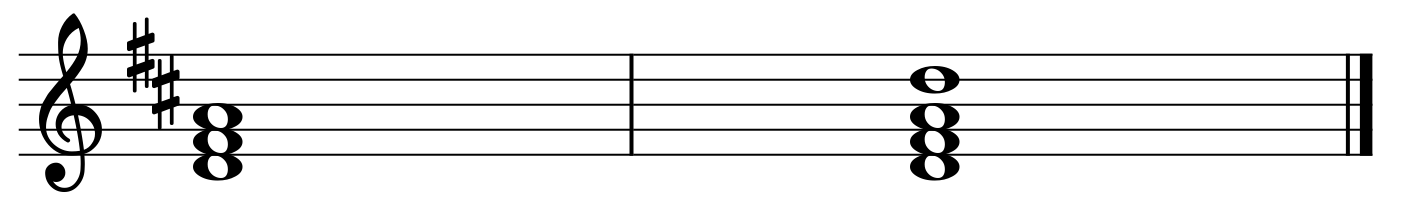 Тоническое трезвучие Т53
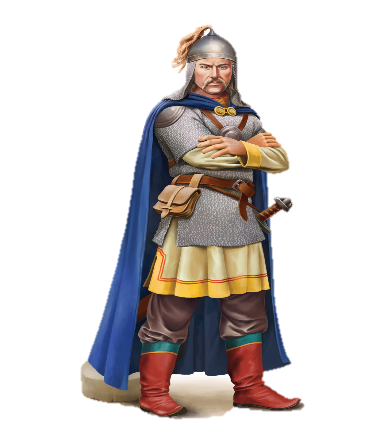 РЕ - МАЖОР
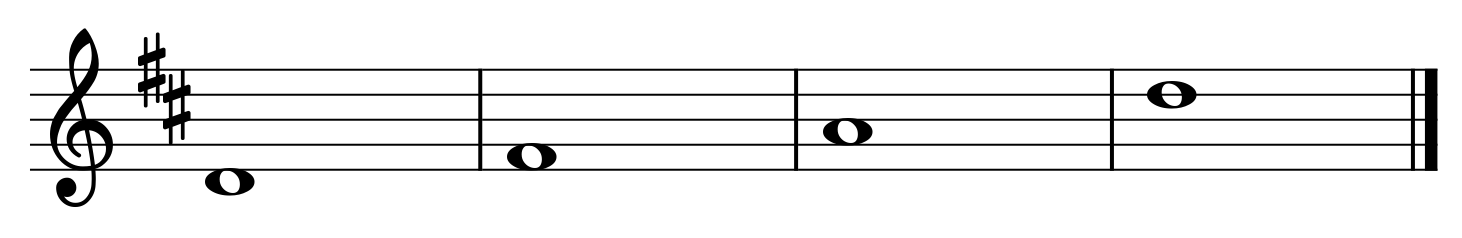 Устойчивые ступени
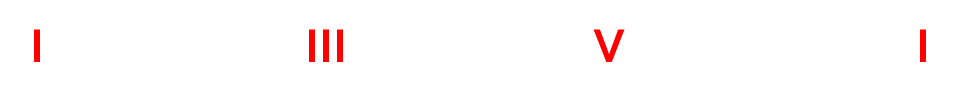 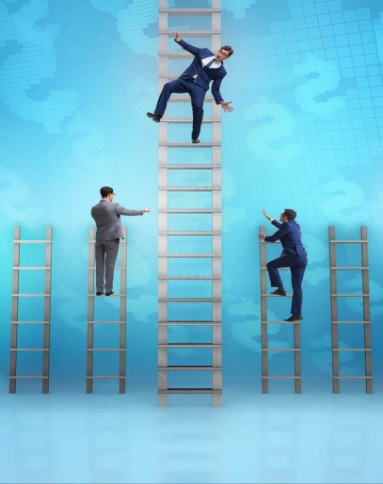 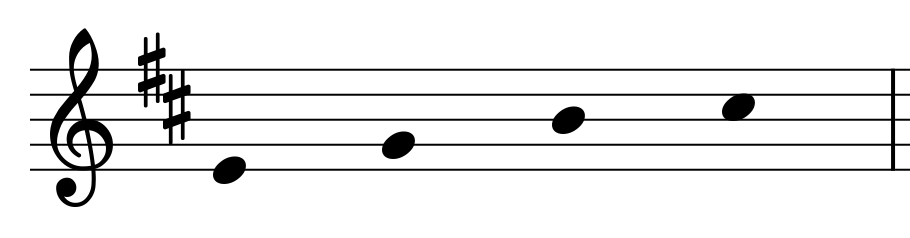 Неустойчивые ступени
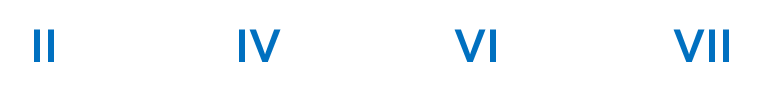 Разрешение (переход) неустойчивых ступеней в устойчивые
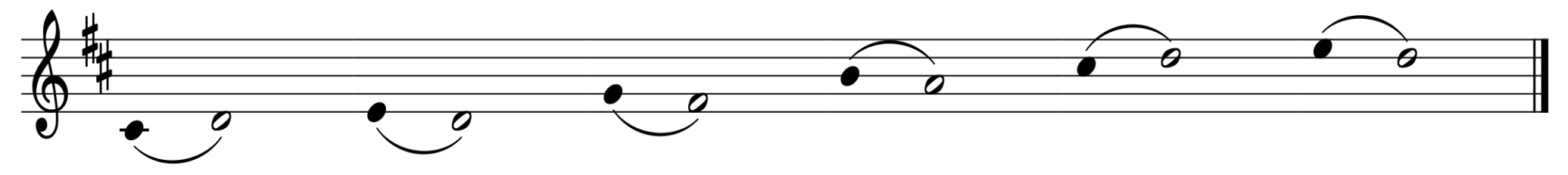 VII→I              II→I          IV→III            VI→V            VII→I            II→I
Ре – мажор
Вводные ступени с разрешением
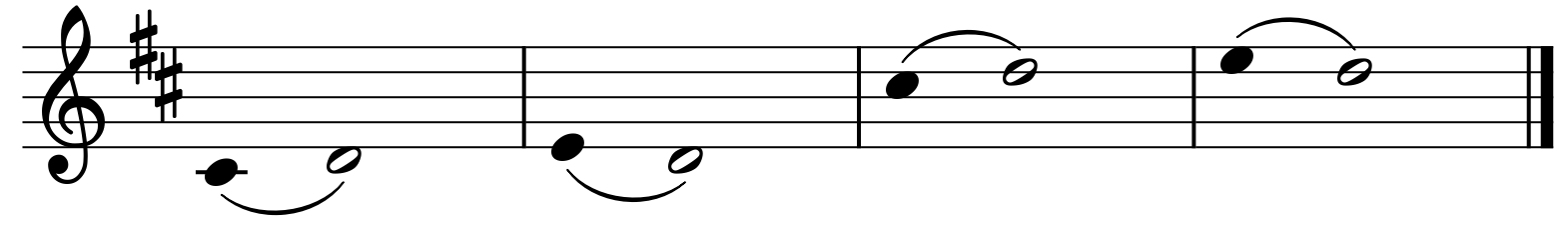 VII→I              II→I              VII→I           II→I
Опевание – вокруг устойчивой ступени две неустойчивые. Они окружают устойчивый звук.
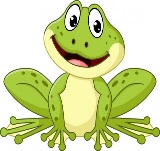 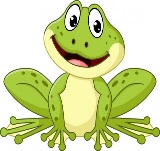 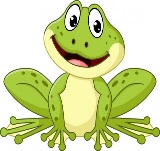 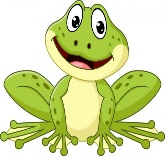 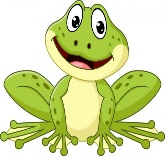 I ступень
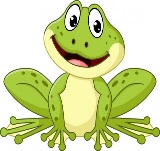 III ступень
V ступень
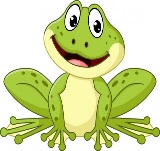 VI
II
IV
VII
II
IV
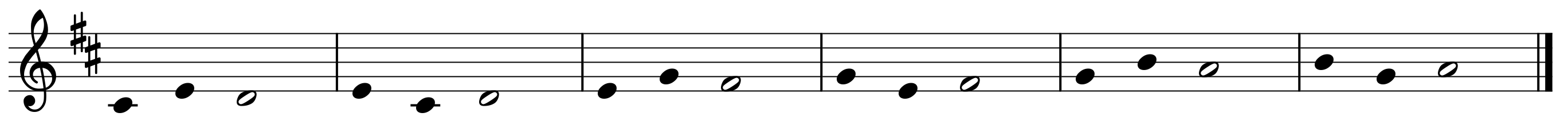 II     I          II             I                 IV   III         IV        III               VI    V        VI               V
VII                             VII              II                              II                 IV                             IV
Вокруг пятой ступени!
Вокруг первой ступени!
Вокруг третьей ступени!
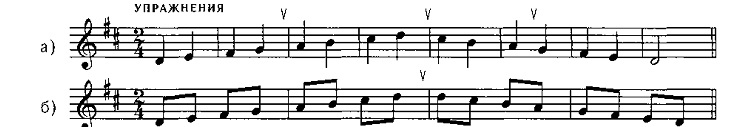 с.18
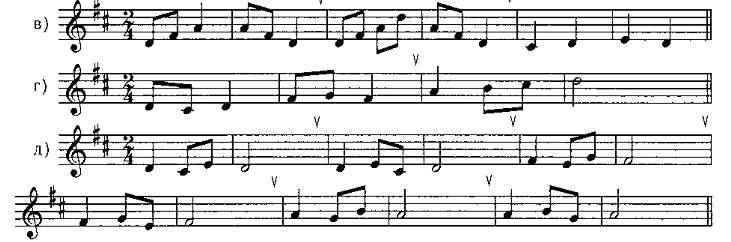 с.19
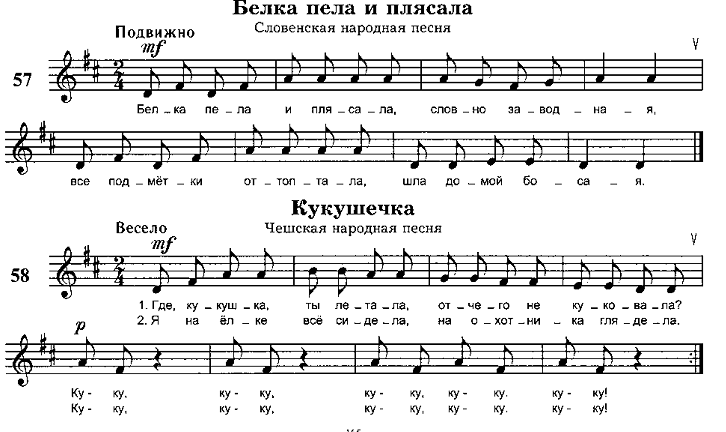 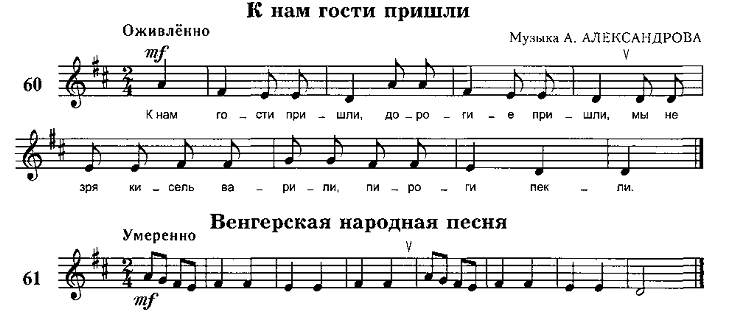 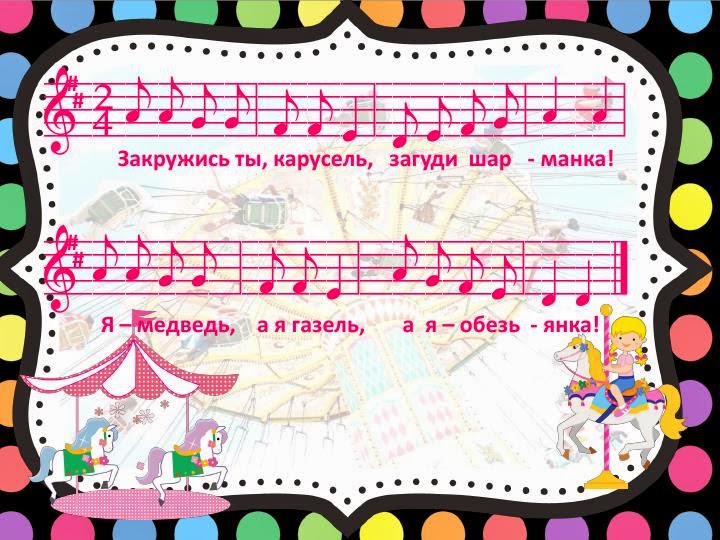 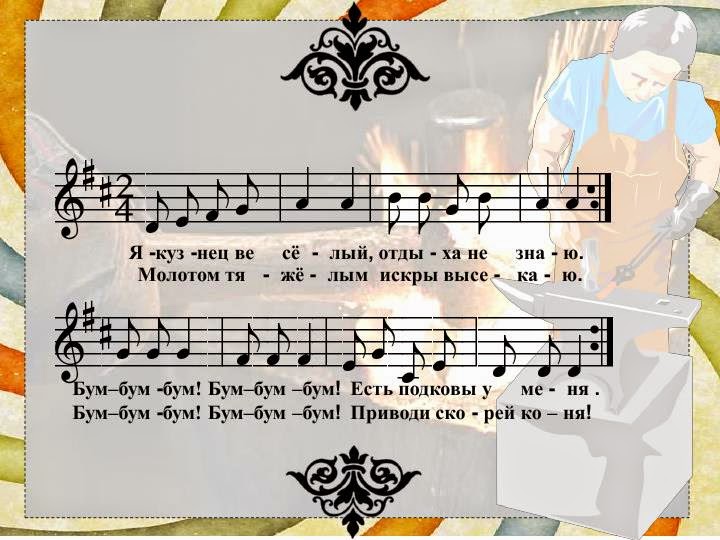 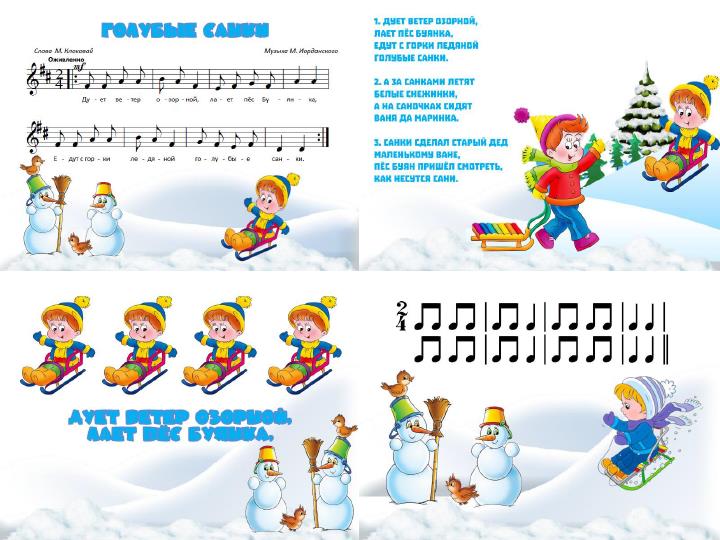